AP Chem
Do Now:  Work on Pre-Lab Questions
Agenda: 
Set up Chromatography Lab
Matter Review Notes while waiting
Chromatography Post-Lab. Turn in.
Due Dates: 
Density Lab Write Up due Tues 9/5
Unit 0 Test Th 9/14
Unit 0 MC Packet due Fri 9/15
Lab Details
Chromatography Pens: 
Expo Vis-à-vis Wet Erase Marker
Sharpie Permanent Marker
Crayola marker
Cra-z-art marker
Papermate Flair Pen
Solvents:
Polar solvent = 2% NaCl solution
Nonpolar solvent = Pure Acetone
Chemistry is the study of the properties and interactions of matter

Matter=anything that has mass and takes up space

Atom=the smallest, simplest unit of matter
Atoms can combine or join together to form other substances:
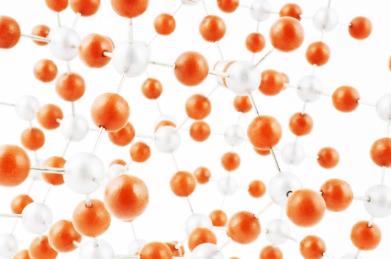 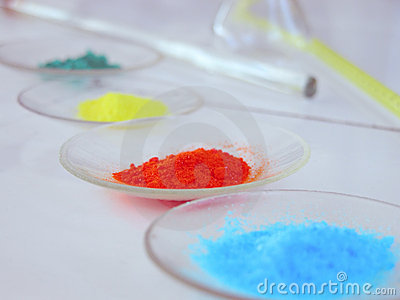 Classification of Matter
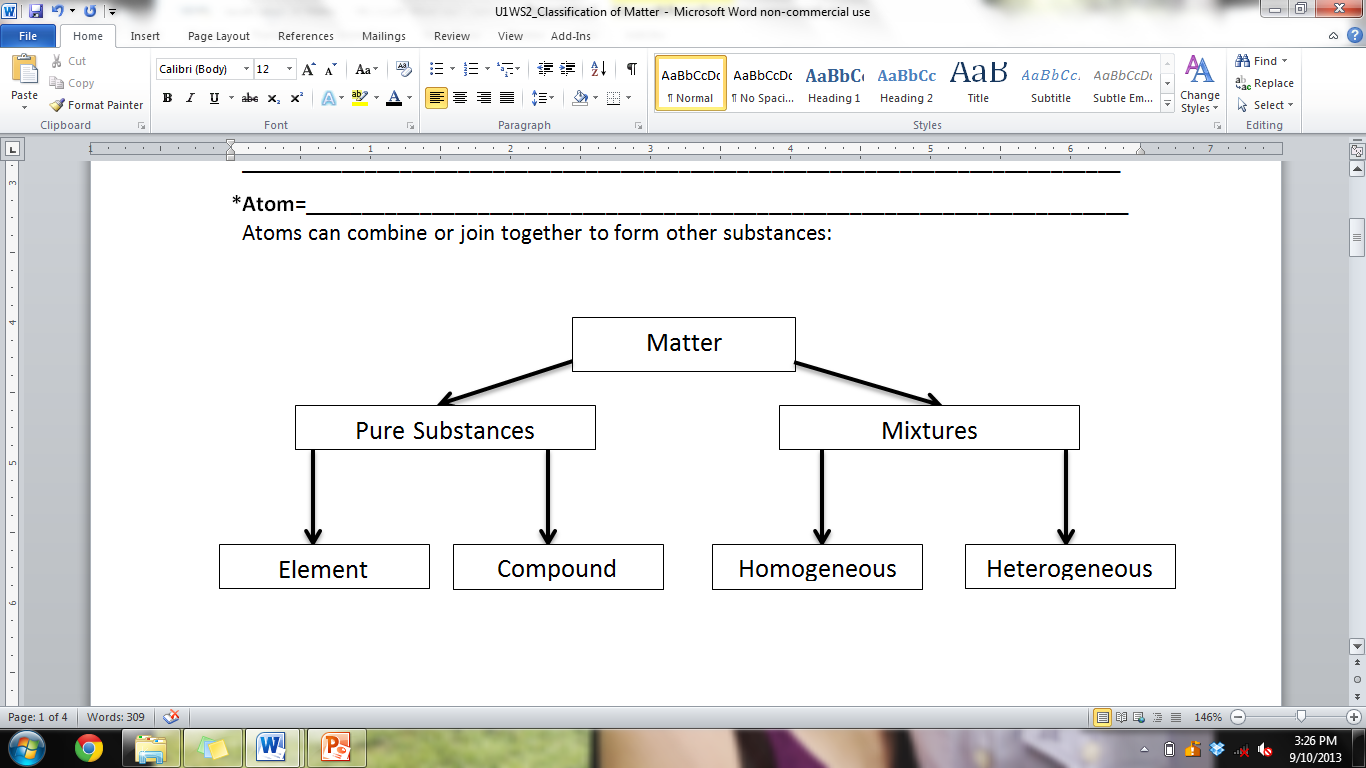 Pure Substances
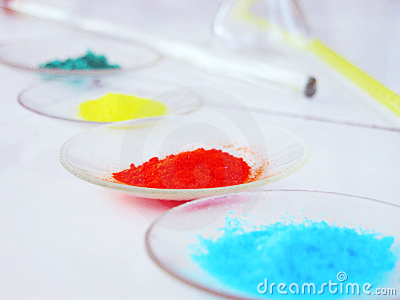 Pure Substance=a substance that CANNOT be physically broken down. It can be separated by a chemical process ONLY 

Element=a substance that is made up of only one type of atom
Elements CANNOT be broken down (decomposed) into simpler substances
All the elements that we know of are organized in the periodic table of elements
Diatomic Elements
2 atoms of the same type bonded together
H2, N2, O2, F2, Cl2, Br2, I2…or “7 UP”
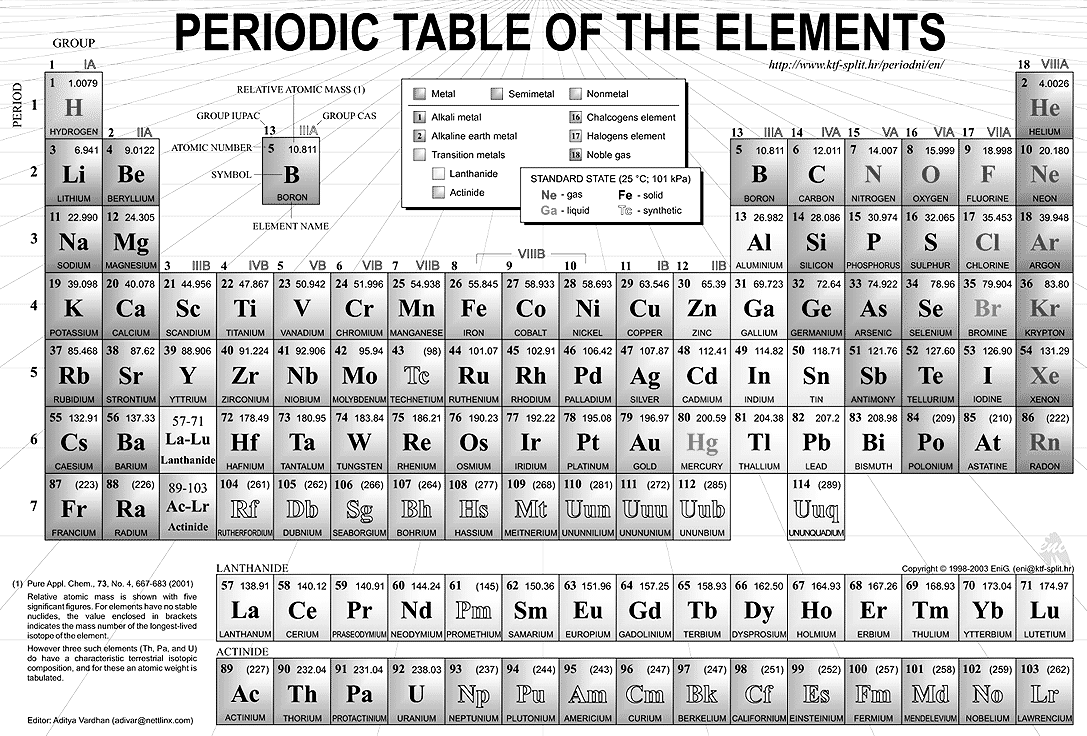 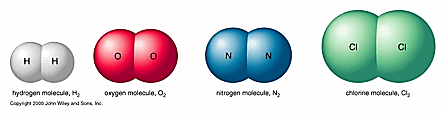 Pure Substances Cont.
Compound= a substance that is made up of 2 or more types of atoms.

Therefore, a compound is made up of 2 or more elements in a specific ratio or proportion. 

Compounds can be chemically separated (decomposed) into the elements that make it up.
Pure Substances vs. Mixtures
Pure Substances=substances that cannot be physically separated into simpler substances

Mixture=a combination of 2 or more substances that can be physically separated into their individual parts without changing what they are
Mixtures can be made up of elements, compounds, or both.
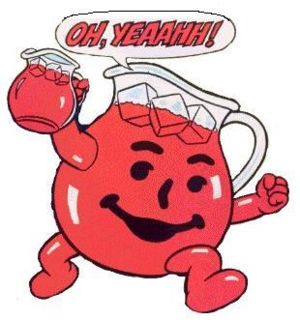 Mixtures: “Salad”
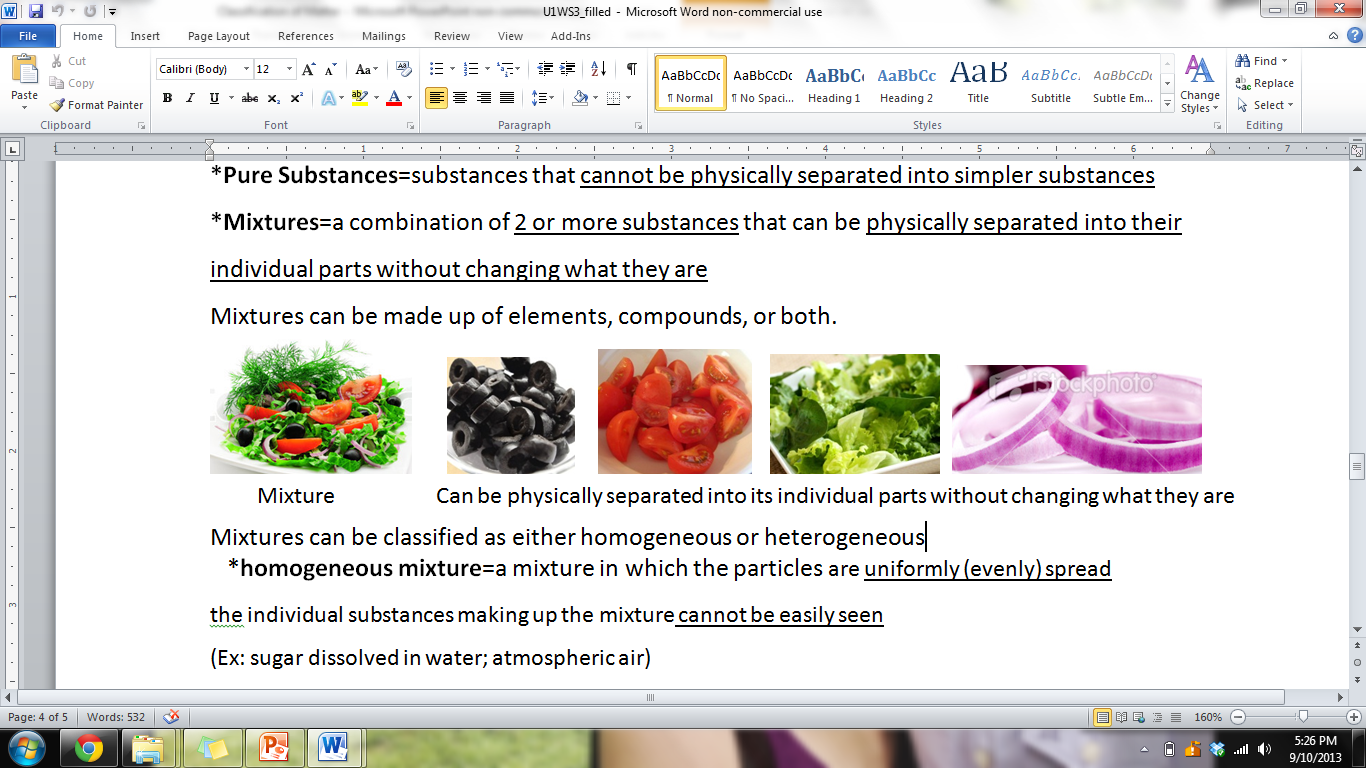 homogeneous mixture=a mixture in which the particles are uniformly (evenly) spread
the individual substances making up the mixture cannot be easily seen
Most common type: solution
Ex: sugar dissolved in water; atmospheric air
Mixtures
2. heterogeneous mixture=a mixture in which the particles are not uniformly spread
the individual substances making up the mixture can be easily seen
Ex: chocolate chip cookie, sand in water, salad
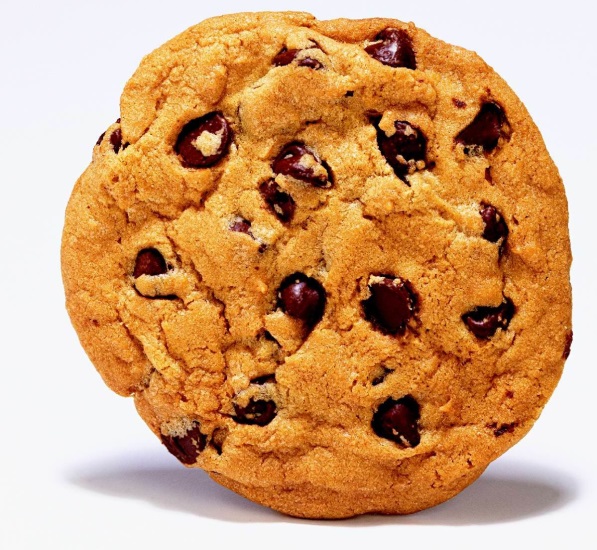 What do I mean by “uniformly spread”???
Consider a container of lemonade vs. a container of sand and water
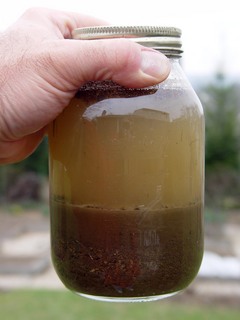 Heterogeneous mixture: particles are NOT uniformly spread—you won’t get exactly the same stuff depending on where you take the sample from
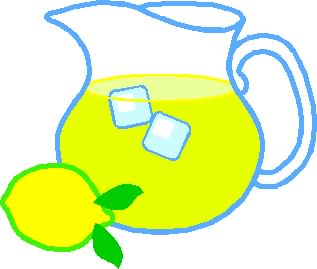 Homogeneous Mixture: particles are uniformly spread--You get the same stuff no matter where you take the sample from
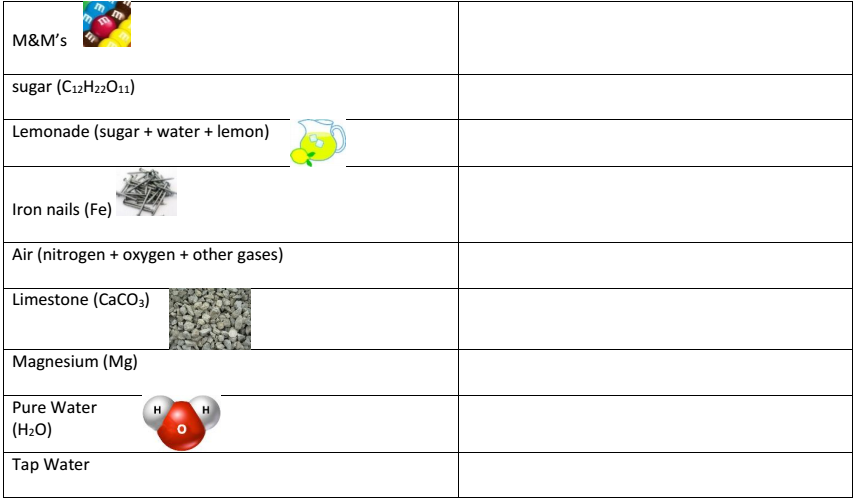 mixture
Pure substance—compound
mixture
Pure substance—element
mixture
Pure substance—compound
Pure substance—element
Pure substance—compound
mixture
v
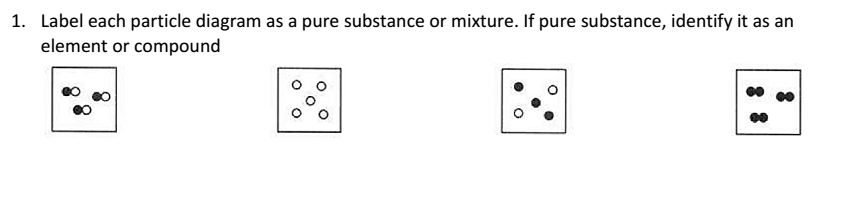 Pure substance—compound
Pure substance—element
Pure substance:diatomic element
mixture
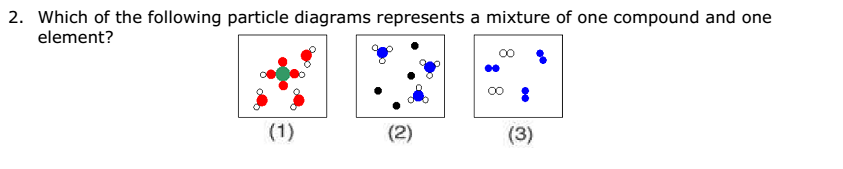 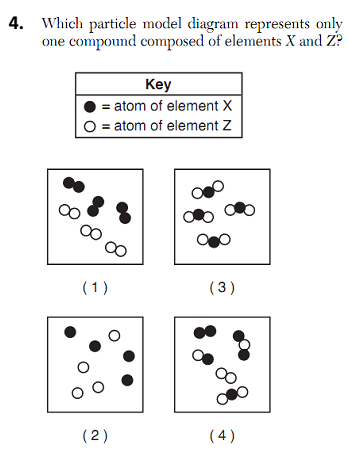 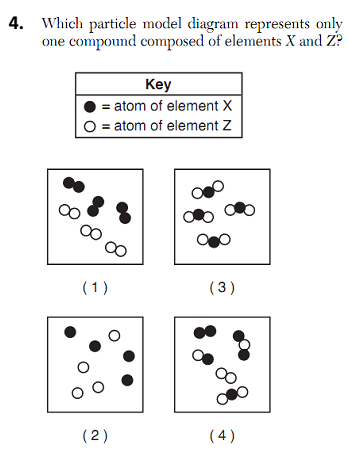 Properties of Matter-Definitions
Physical Property=a property of matter that can be measured or observed without changing the chemical composition of the substance
Ex: mass, 
melting and boiling point, 
Solubility (ability to dissolve in something)
Properties of Matter-Definitions
Chemical Property=a property of matter that can only be measured or observed by changing the chemical composition of the substance
Ex: 
Flammability
Reactivity (whether the substance reacts with another substance)
Intensive vs. Extensive Properties
Intensive Property: does NOT depend on how much of the substance there is
Ex: Boiling Point

Extensive Property: depends on how much of the substance there is
Ex: Mass
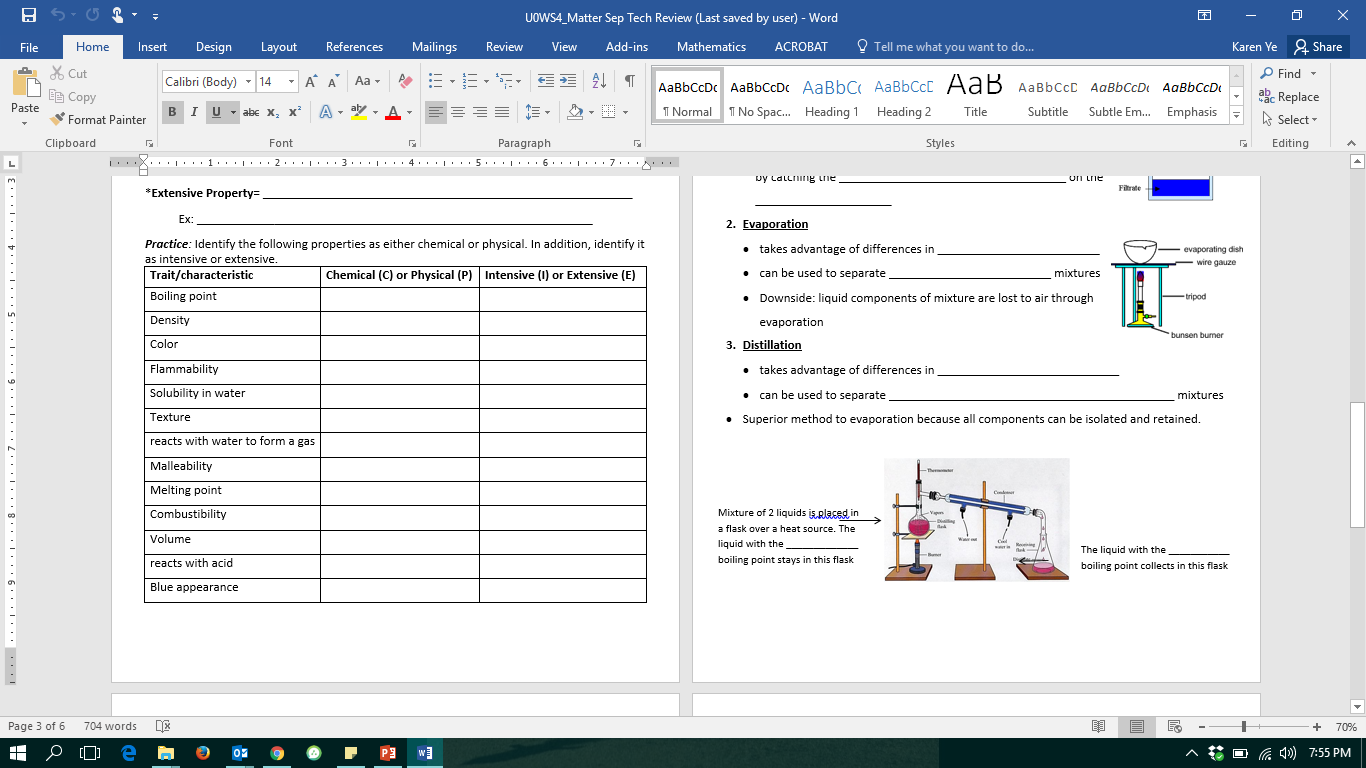 C
C
C
E
C
Recall…
Mixture=a combination of 2 or more substances that you can physically separate into their individual parts without changing what they are. 

Mixtures can be separated based on their physical properties (ex: boiling point, solubility, size)
Filtration
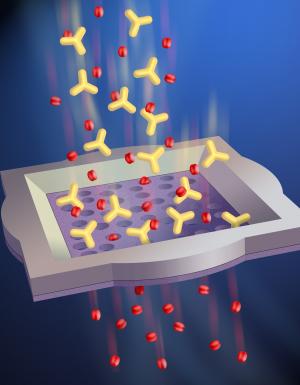 *separation based on different state of matter  or particle size
a technique that allows you to separate a heterogeneous mixture by catching the solid (undissolved particles) on the filter
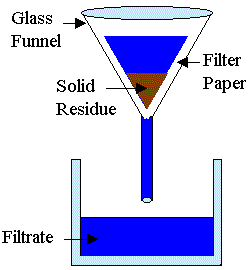 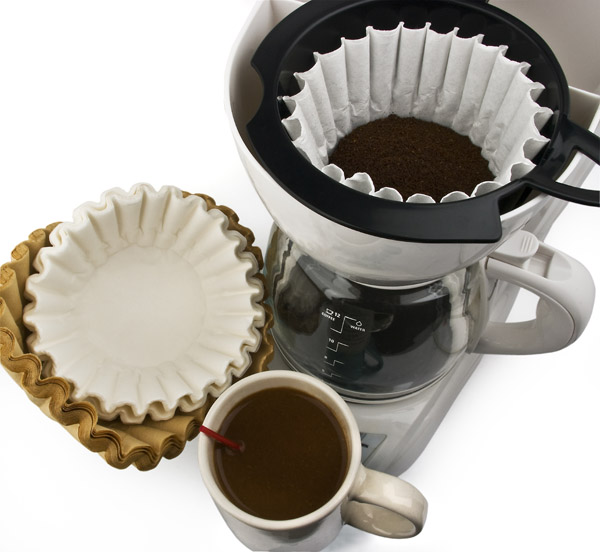 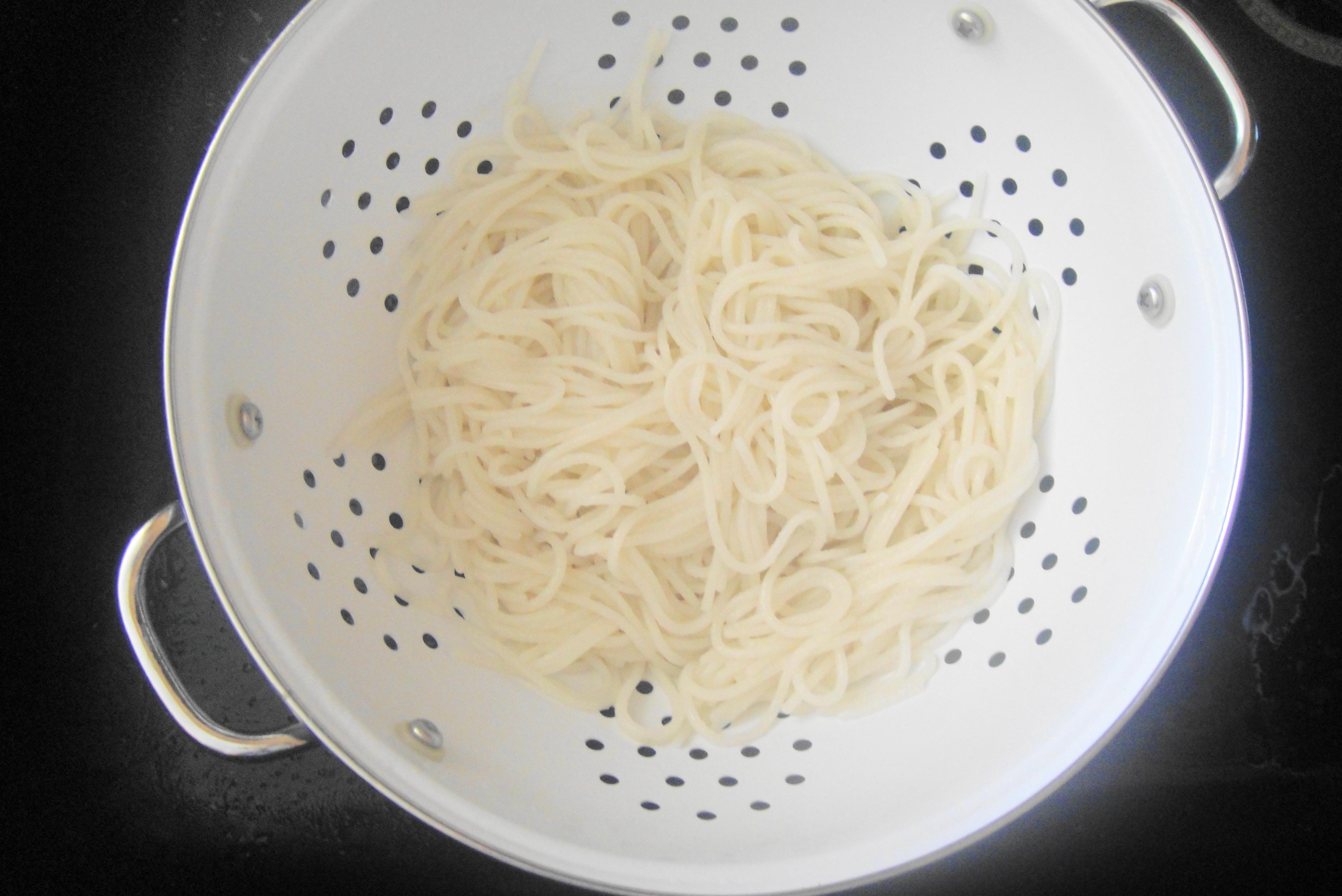 Evaporation
takes advantage of differences in boiling point
can be used to separate homo- or heterogeneous mixtures
Downside: liquid components of mixture are lost to air through evaporation
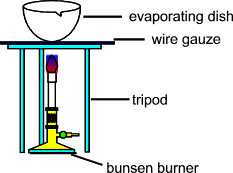 Distillation
takes advantage of differences in boiling point
can be used to separate homogeneous or heterogeneous mixtures
Superior method to evaporation because all components can be isolated and retained.
The liquid with the lower boiling point collects in this flask
Mixture of 2 liquids is placed in a flask over a heat source. The liquid with the higher boiling point stays in this flask
Chromatography
Chromatography is a technique that allows you to separate a  homogeneous mixture based on size and polarity

*polarity = the symmetry of a molecule; determines the level of attraction towards other substances
Separate
Mixture
Components
How Chromatography Works
Chromatography paper
Developing 
chamber
Place into
liquid solvent
Small samples of substances
Capillary action draws the dye samples up the paper as the solvent moves up the paper
Separation by Chromatography
How the components separate depend on how attracted the individual components are to the chromatography paper versus the solvent
If the components are more attracted to the solvent, it will move further up the paper with the solvent.
“Like dissolves like” 
In your lab you will calculate Rf values, which is a ratio of how far the dye moved compared to the solvent.
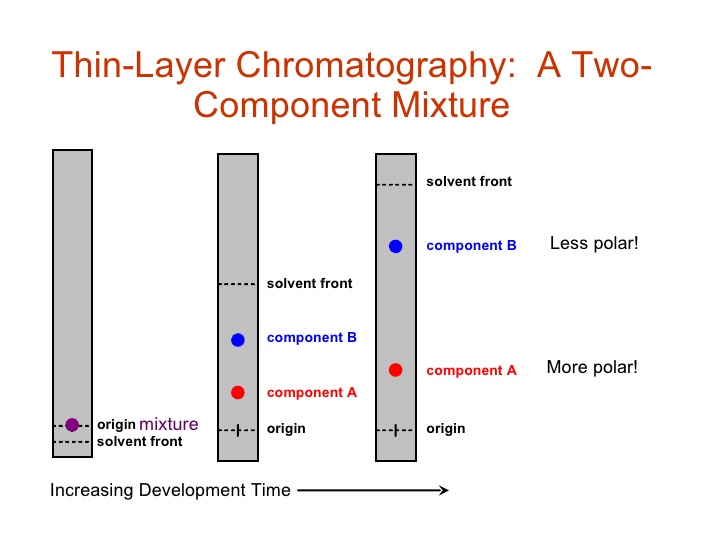 B is more attracted to the solvent; B and the solvent have similar polarities.
Column Chromatography
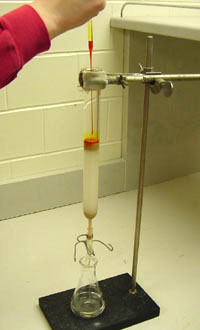 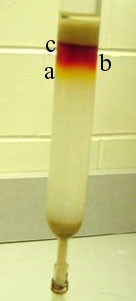 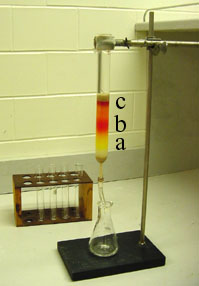 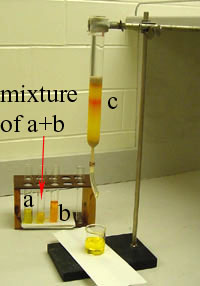 Separates the components of a mixture based on the differences in size
The smallest molecules exit the column first
The largest molecules exit the column last
Separation can also be based on polarity (attraction) to the material in the column
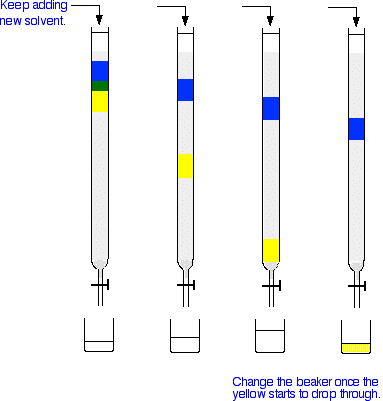 Which separation technique should you use?
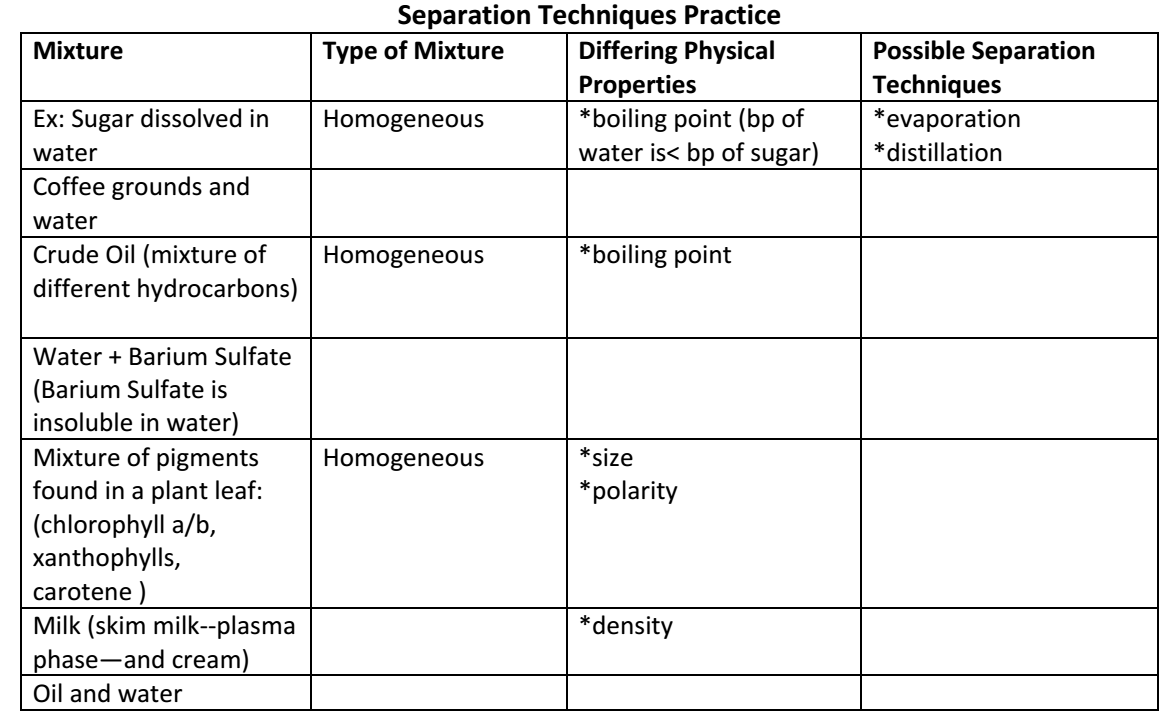